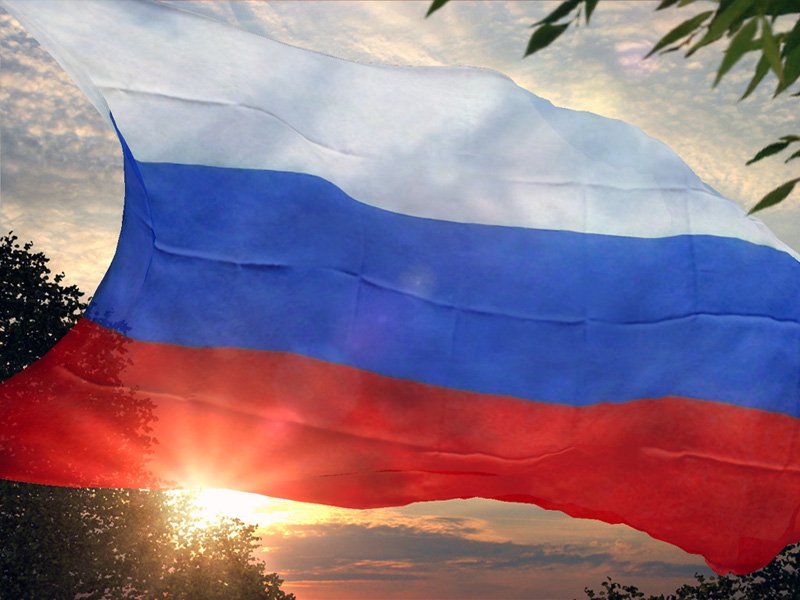 Картотека игр по разделу
«Россия Россия-края дорогие »для детей от3-х до 5-ти лет
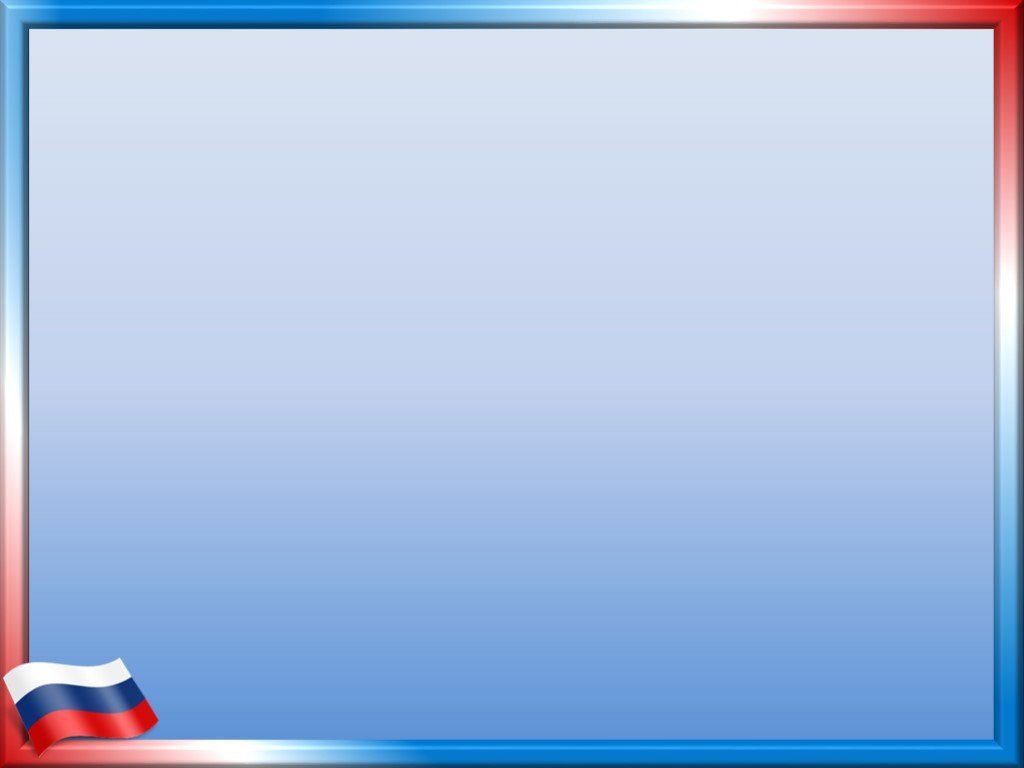 Дидактическая игра «Одень куклу»
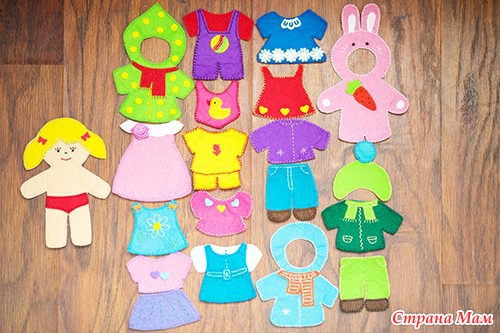 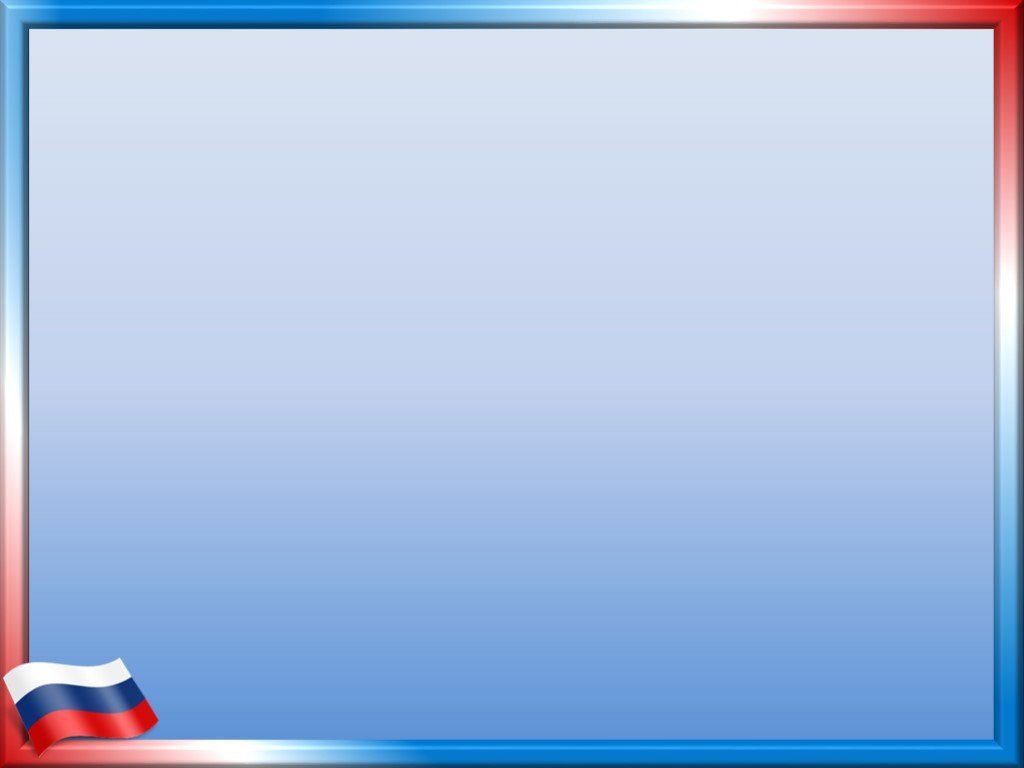 Игра «Кому что нужно?»
Цель: обогащение знаний детей о профессии военный.
Игровое оборудование:  набор картинок по теме.
Ход  игры:
I вариант. Подбор соответствия
Игрок крутит круги и соединяет их стрелкой-распределителем в соответствии с цветом. После чего называет профессию, транспорт, головной убор.
II вариант. Элемент случайности в установке колец
Игрок  соединяет их стрелкой-распределителем  в случайном порядке. После чего называет профессию,  транспорт,  головной убор, который 
был выбран случайно и рассказывает необходим ли он для данного вида профессии.
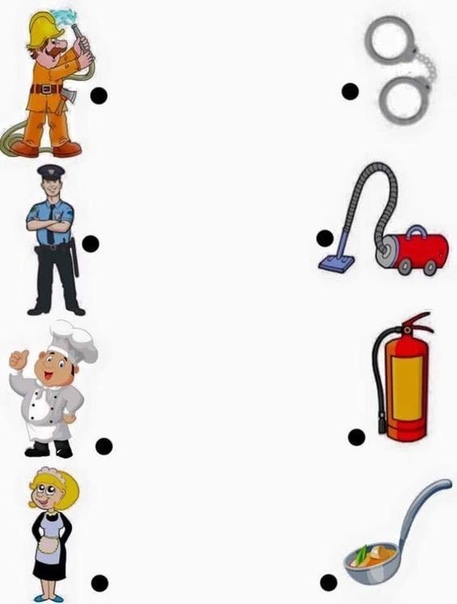 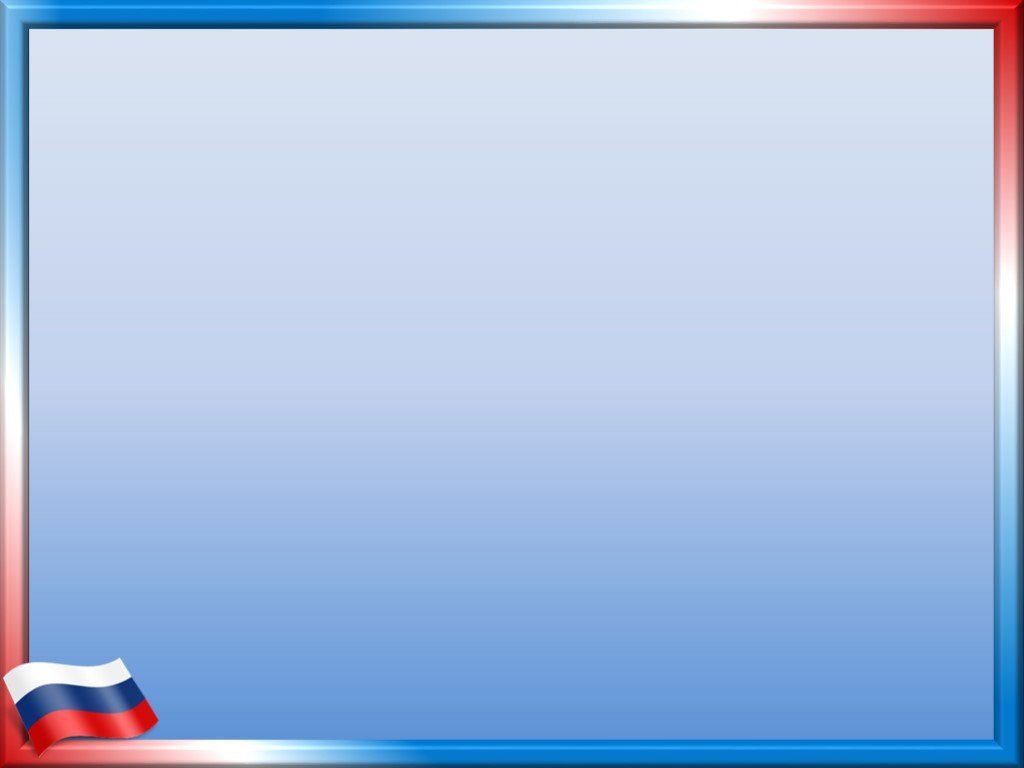 Дидактическая игра «Кому что нужно?»
Цель игры: совершенствовать знания детей о профессиях военнослужащих; находить предметы, необходимые для определенной профессии; развивать память, сообразительность, мышление.
Игровое оборудование: большие картинки с изображением профессий военнослужащих (летчик, танкист, десантник, подводник, моряк), маленькие карточки с изображением предметов, необходимых для этих профессий.
Ход игры: на столе расположены большие картинки с изображением профессий  военнослужащих (летчик, танкист, десантник, подводник, моряк), а рядом – маленькие карточки с предметами, необходимыми для этих профессий. Детям предлагается найти карточки, которые соответствуют определенной военной профессии.
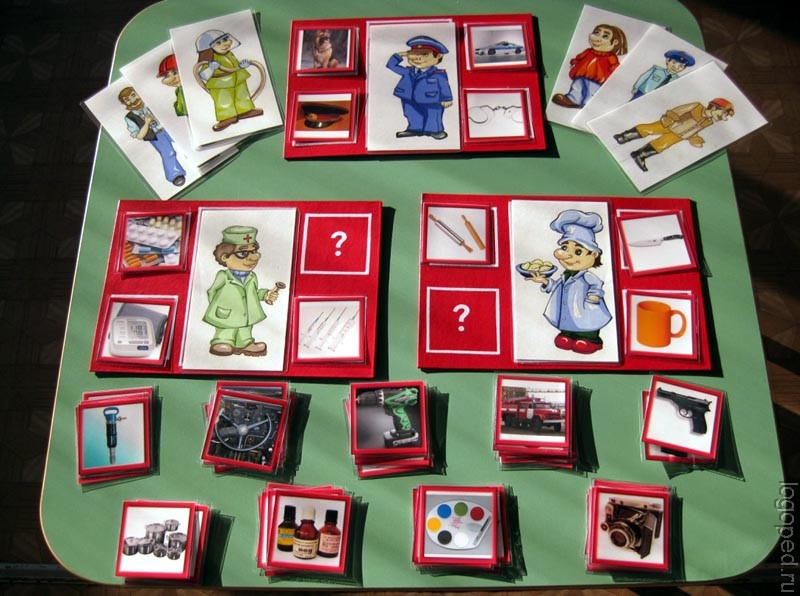 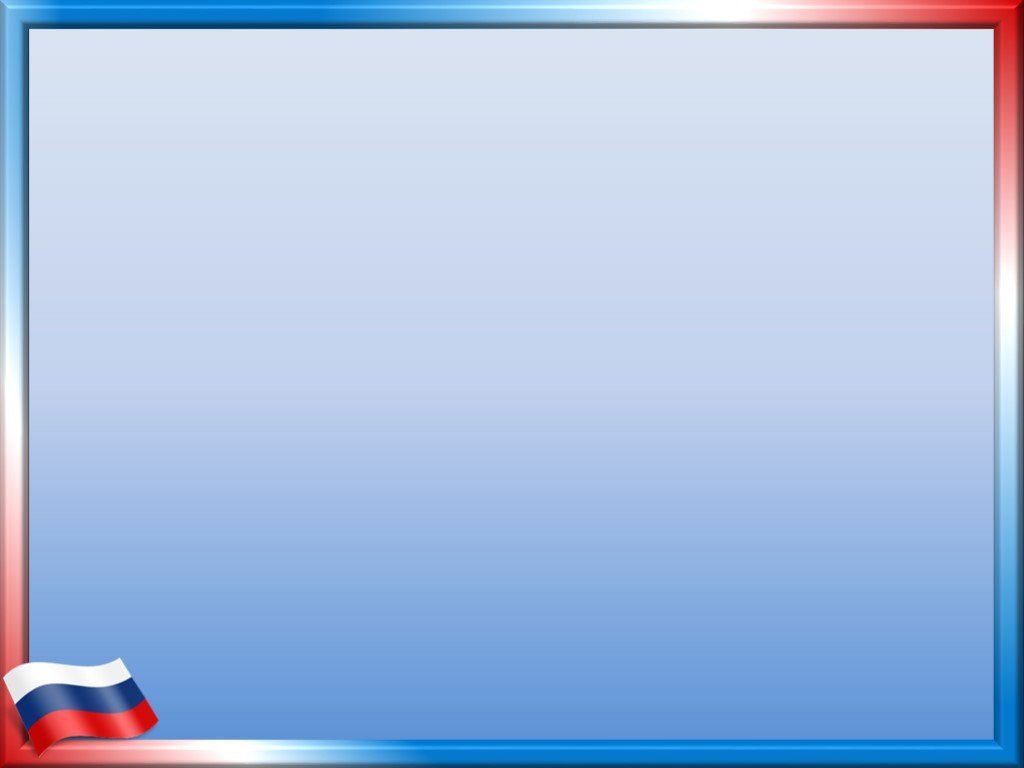 Дидактическая игра «соберём картинку»
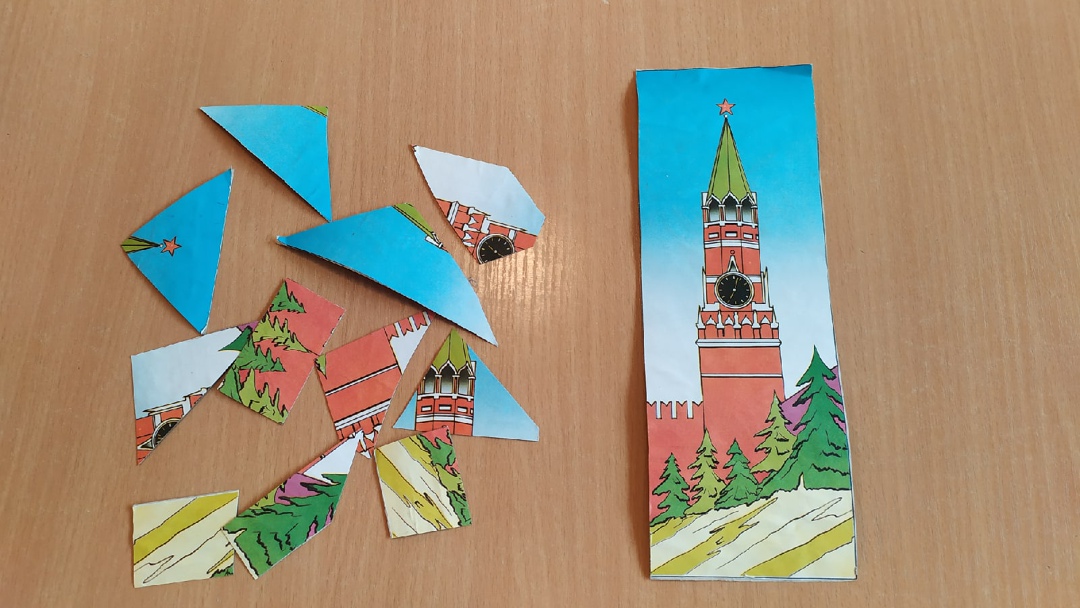 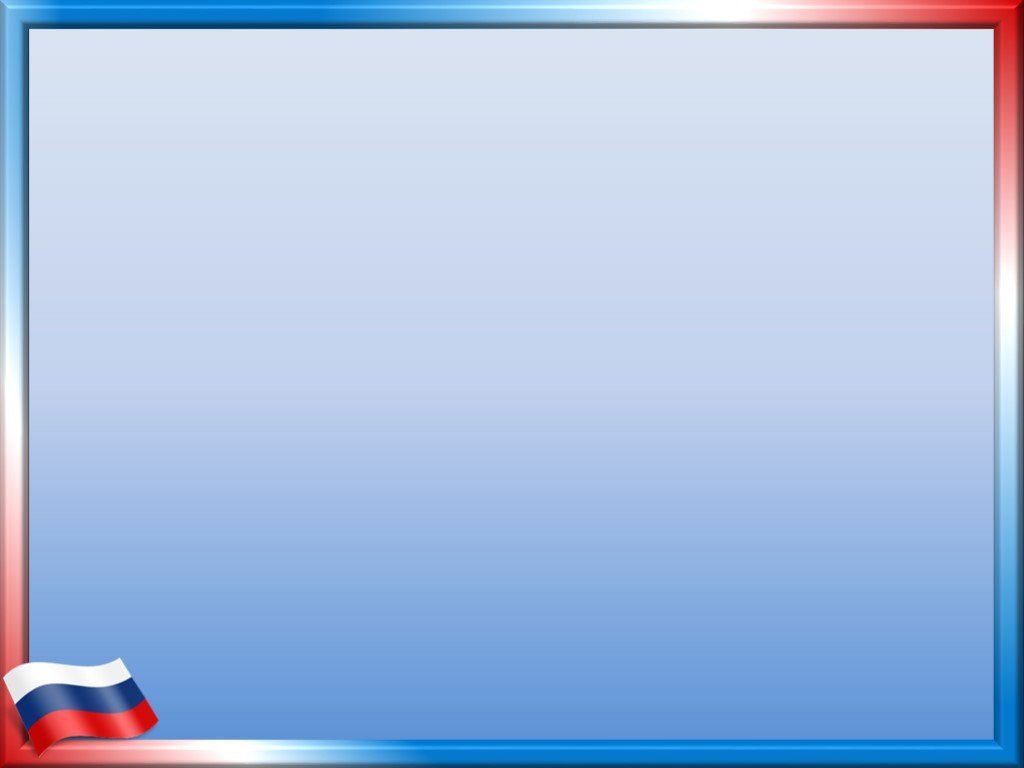 Дидактическая игра »Поедим в край родной»
.
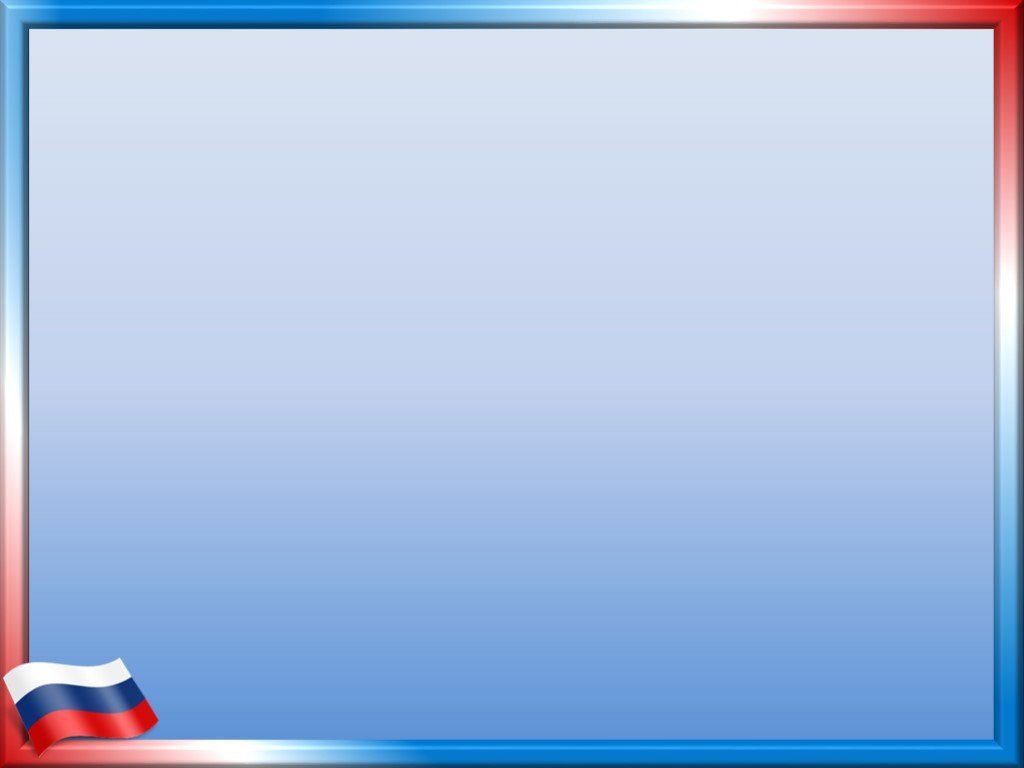 Дидактическая игра «Флаг России»
Цель игры: познакомить детей с флагом Российской Федерации и его триколором. Развивать  у детей чувства патриотизма и любви  к своей Родине.
Игровое оборудование:  полоски красного, синего и белого цвета.
Ход игры:  Детям предлагается по образцу с помощью полосок красного, синего и белого цвета в правильной последовательности сложить флаг России. Затем взрослый убирает образец и предлагает снова сложить флаг России.
После игры взрослый объясняет детям, что означает каждый цвет триколора (белый цвет – мир, чистота, совершенство; синий цвет - вера и верность, постоянство; красный цвет символизирует энергию, силу, кровь, пролитую за Отечество).
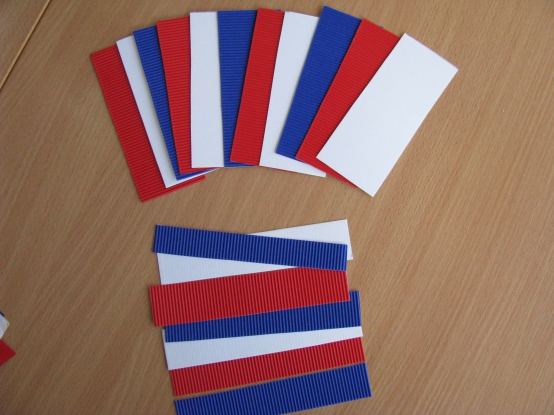 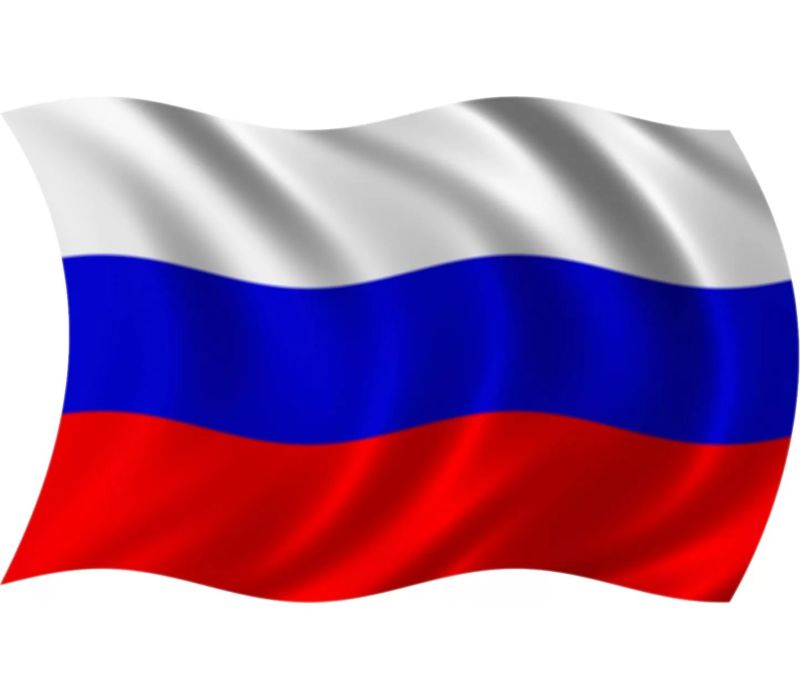